Departamento de Ciencias Económicas, Administrativas y del Comercio
Trabajo de titulación, previo a la obtención del título de Ingeniero comercial
Tema: Análisis de la relación entre la seguridad ciudadana y la actividad comercial del cantón Rumiñahui
Autora:Haro Morales, Juana Liliana
Director: 
PhD. Salazar Baño, Alfredo Geovanny, Mg
Oponente: 
Ingeniero Chicaiza Sánchez Oscar Lenin
Sangolquí, 02 de marzo del 2023
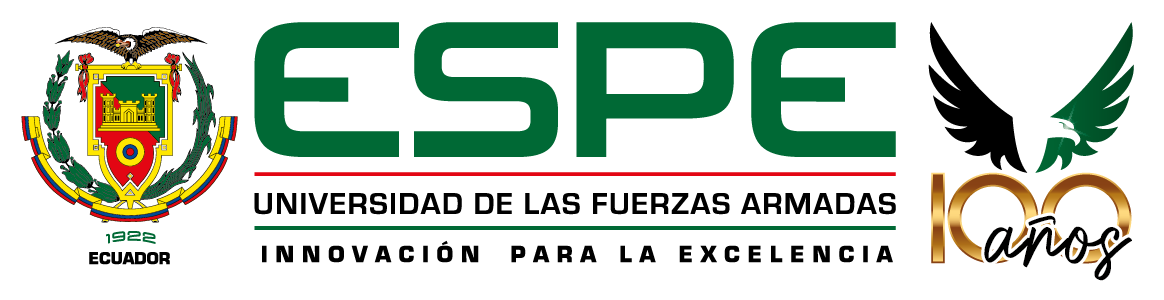 CONTENIDO
CAPÍTULO III MARCO METODOLÓGICO
Diseño metodológico
CAPÍTULO IV ANÁLISIS E INTERPRETACIÓN DE DATOS
Análisis descriptivo -  Análisis bivariado
CAPÍTULO V PROPUESTA
Introducción
Iniciativas estratégicas
CAPÍTULO VI CONCLUSIONES Y RECOMENDACIONES
Conclusiones - Recomendaciones
CAPÍTULO I INTRODUCCIÓN
Planteamiento del problema
Objetivo general y específicos
Hipótesis de investigación
Justificación
CAPÍTULO II MARCO TEÓRICO
Conceptos y definiciones
Instrumentos de medición
Modelos
Problema
Índice Mundial de Innovación “GII”
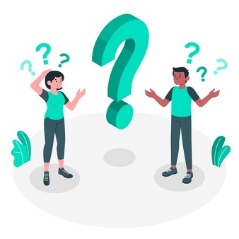 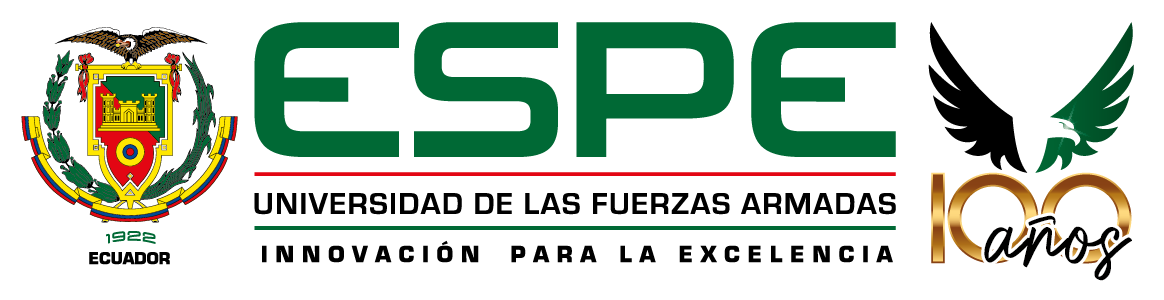 CAPÍTULO I
Introducción
Cantón Rumiñahui
El cantón Rumiñahui ha experimentado una creciente expansión urbana en los últimos años, con negocios formales e informales que participan en el mercado en la oferta y demanda de bienes y servicios, que buscan el progreso de la comunidad, sin embargo, con el aumento del comercio, la pobreza y el desempleo, han desencadenado los niveles de inseguridad en el sector, que no se denuncian por miedo a represalias de los delincuentes, según la versión emitida por (Gómez, 2020).
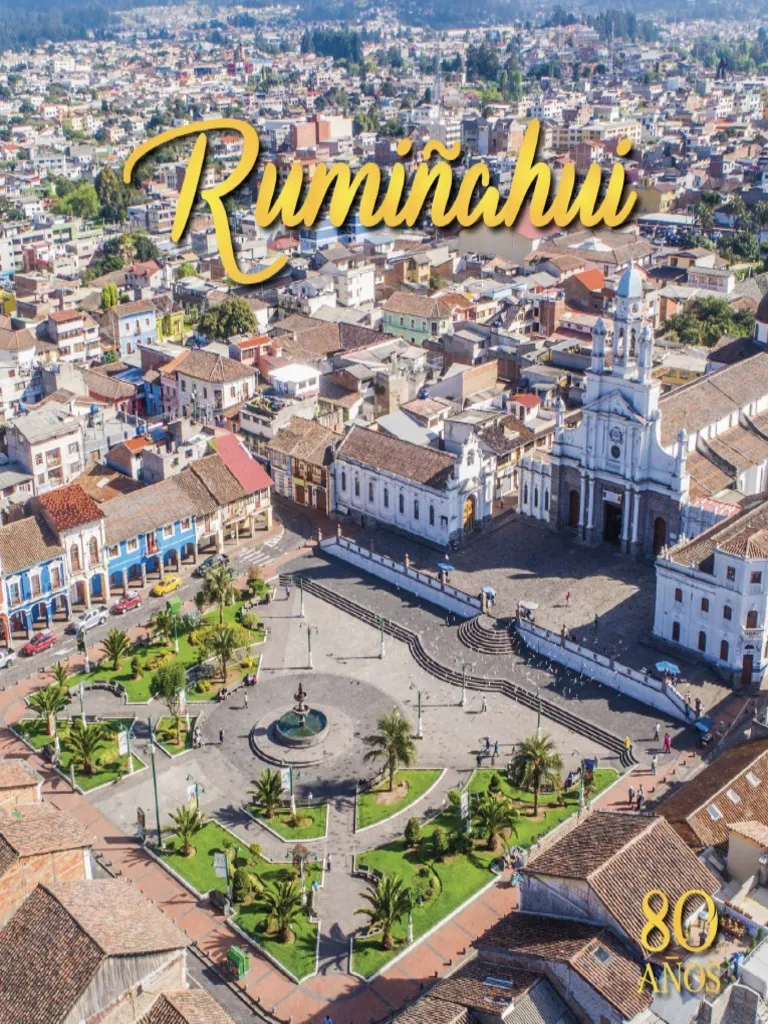 El estudio de la relación entre la seguridad ciudadana y las actividades comerciales es un asunto que ha ganado relevancia, dada su relación con los costos sociales y económicos que cualquier nación debe enfrentar.
[Speaker Notes: AGRANDAR LAS LETRAS MAS GRANDES COLORES QUE SE VEAN]
5
Planteamiento del problema
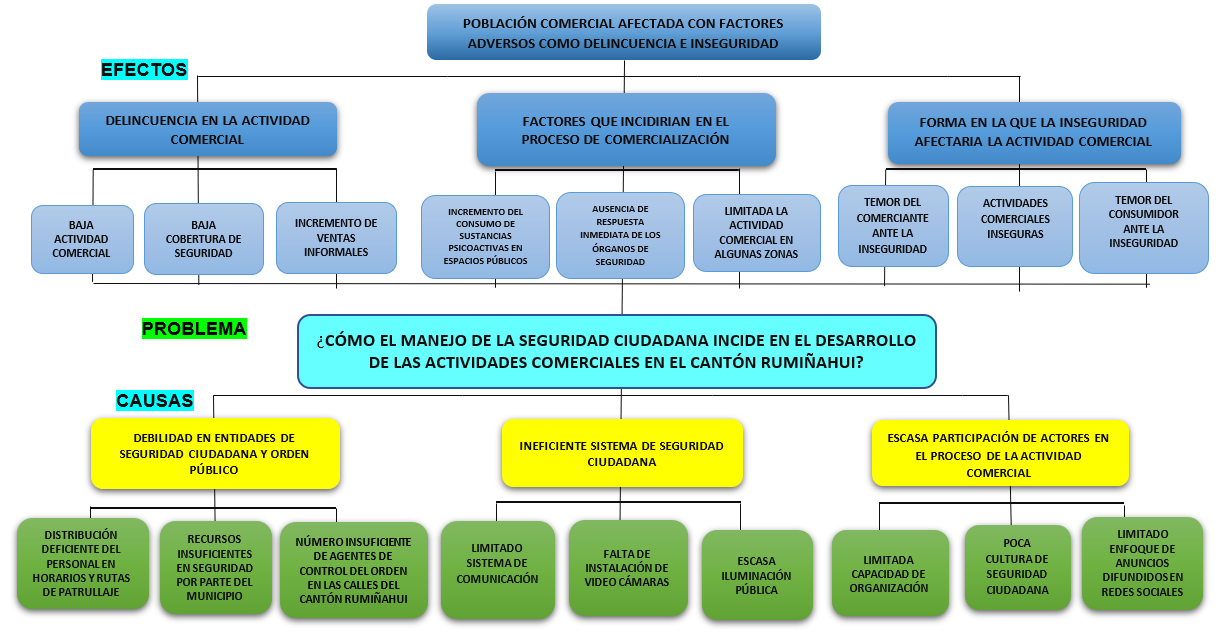 19-08-2022 14:35
Justificación
Proponer alternativas pertinentes para enfrentar la inseguridad.
Relevancia Social
Implicaciones prácticas
Comerciantes
Clientes
Habitantes en general del cantón Rumiñahui
Justificación
Valor teórico
Utilidad Metodológica
Creación de un instrumento que permita el estudio de la relación entre la seguridad ciudadana y la actividad comercial en el cantón Rumiñahui.
Su valor teórico se basa en llenar los vacíos de conocimiento.
Objetivos
Objetivos Específicos
1
Establecer la relación teórico-referencial acerca de la seguridad ciudadana y la actividad comercial que sirva como base del estudio.
Objetivo General
Analizar la relación entre la seguridad ciudadana y el desarrollo de la actividad comercial en el cantón Rumiñahui, mediante una investigación transversal y correlacional, con la finalidad de proponer alternativas pertinentes para enfrentar el riesgo
2
Caracterizar la situación de la seguridad ciudadana para identificar los factores que inciden en el desarrollo de las actividades comerciales del cantón Rumiñahui.
3
Analizar la relación de la seguridad ciudadana en las actividades comerciales para evaluar la percepción del riesgo en el cantón Rumiñahui.
4
Proponer alternativas pertinentes que permitan enfrentar el riesgo al que están expuestos comerciantes y consumidores del cantón Rumiñahui.
[Speaker Notes: Agregar esto a la izquierda quitar hipótesis ley de contraste]
Variables e hipótesis
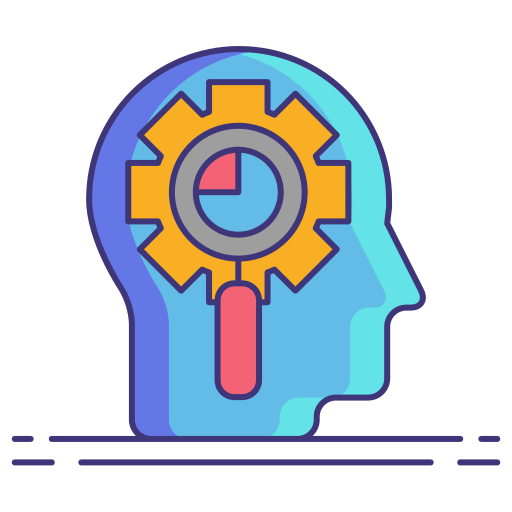 Variable 
Independiente
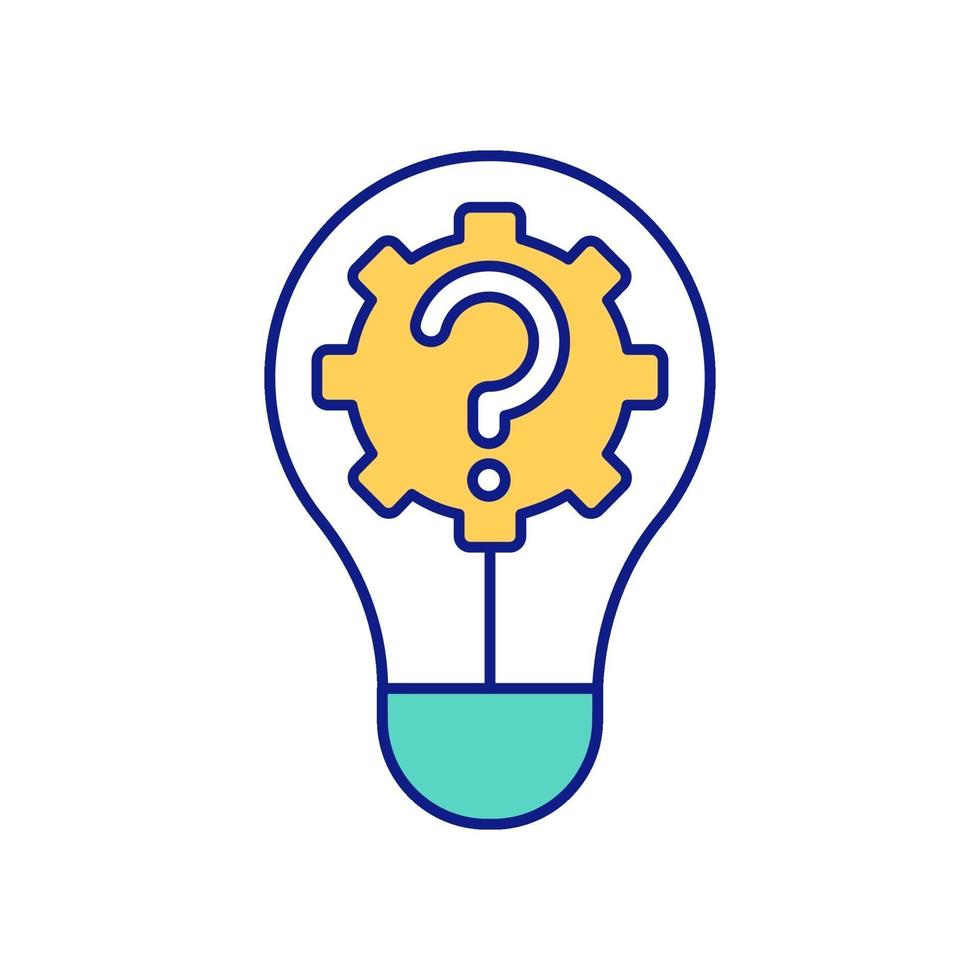 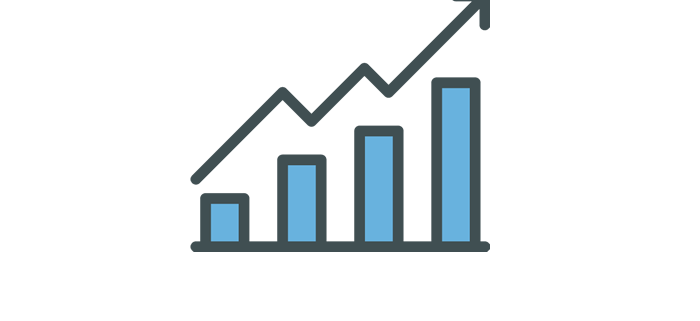 Variable 
Dependiente
[Speaker Notes: Poner hipótesis y justificaciones]
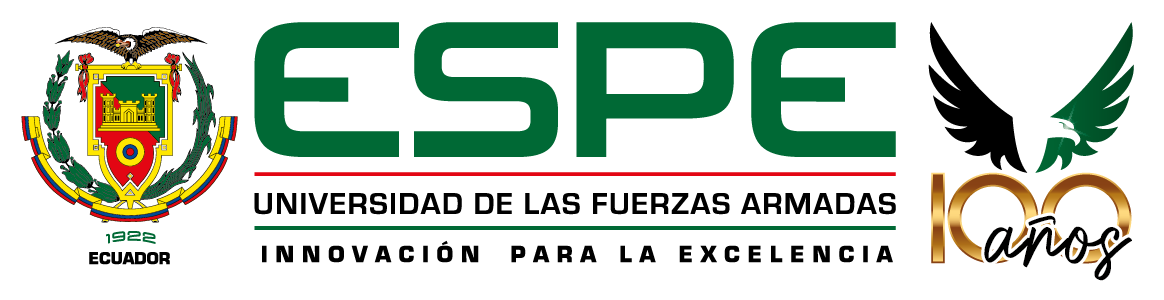 CAPÍTULO II
Marco Teórico
Marco Teórico
Teoría 
Actividad Comercial
Teoría 
Seguridad Ciudadana
La actividad comercial, se basa en la teoría de la actividad e intercambio comercial de (Armstrong & Kotler, 2013). Ellos sostienen que la actividad comercial funciona como un sistema en donde las empresas que impulsan las actividades comerciales se basan en el mercadeo, en el cual se construyen relaciones duraderas de intercambio comercial y de valor entre los clientes. Pero esta depende de muchos factores y la seguridad es uno de ellos.
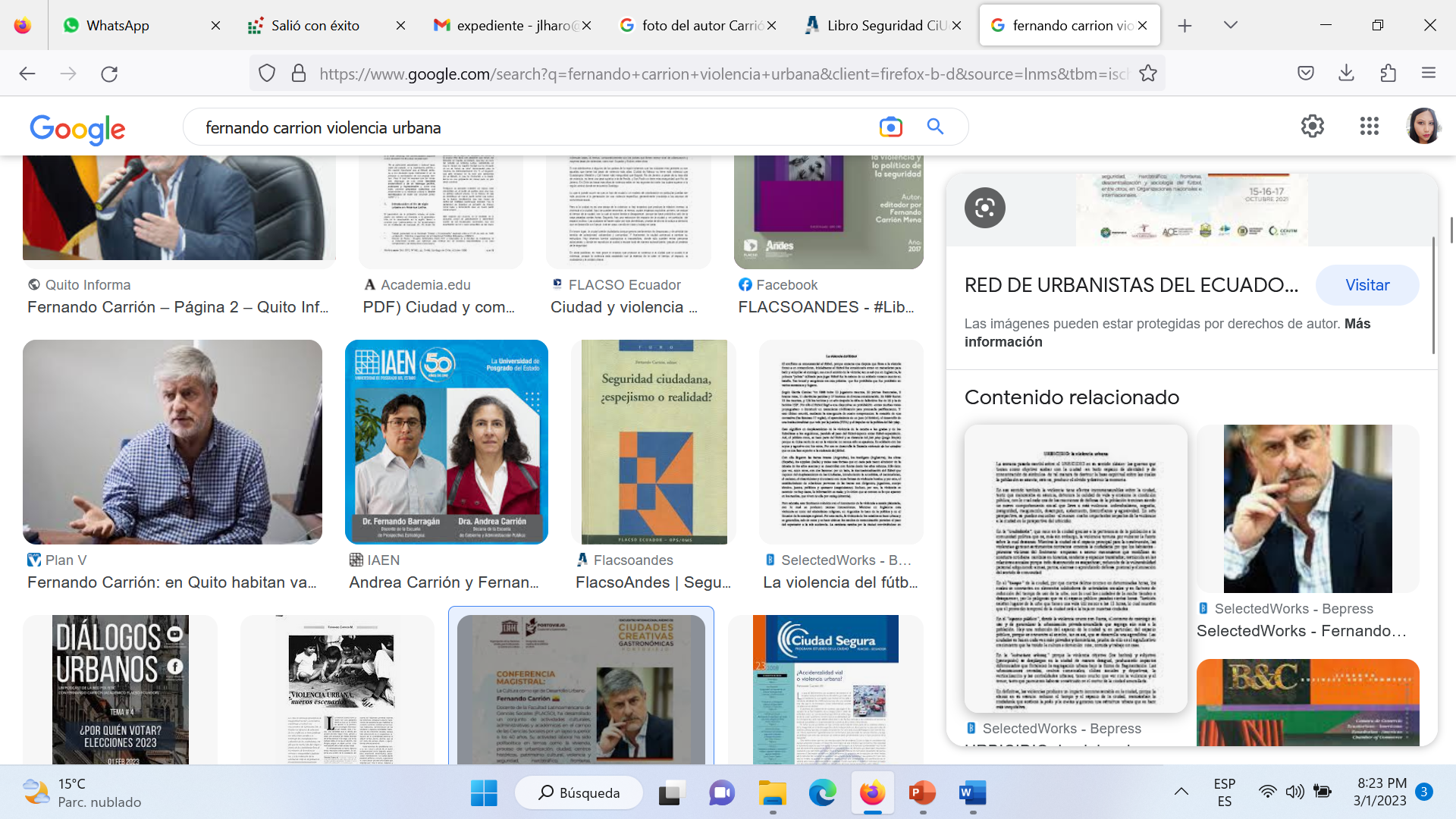 De acuerdo con Carrión y Dammert (2021), la Seguridad ciudadana se asocia con un proceso o estructura que viene a conformarse a partir de la intervención del Estado y de la sociedad como una forma de convivencia y de relaciones sociales entre los ciudadanos y la aplicación de sus derechos y el cumplimiento de sus responsabilidades, que deben contribuir a ese estado de bienestar social.
Marco Referencial
Ortega y Pino (2021), se investigó el impacto social y económico de los elementos que afectan la seguridad en Ecuador.
Estudios en el mundo demostraron que inseguridad causa impacto en las relaciones comerciales.
Lens & Meltzer, (2016) en EEUU se plantearon probar cómo el crimen afecta la actividad económica en sectores de la ciudad de Nueva York
Hipp, Williams, Kim, & Kim (2019) examinaron el crimen asociado con la supervivencia y ubicación de los negocios.
Soria-Romo (2022)  estudiaron El precio de la inseguridad y la delincuencia en las entidades federativas de México en 2013.
Demostraron que un 42% de la población apoyó combatir la inseguridad 2010 y 2018, y el precio para el país fue 3.05% del PIB.
Demostraron que el crimen reduce el valor de las propiedades comerciales, y la magnitud del impacto va a depender del tipo y características del crimen.
Demostraron que los delitos más violentos y contra la propiedad se relacionan significativamente con el fracaso comercial y con la movilidad.
El estudio señala que si se invierte en prevención de la inseguridad, se mejora el crecimiento económico, genera empleos y fomenta las oportunidades.
[Speaker Notes: PONER LETRAS]
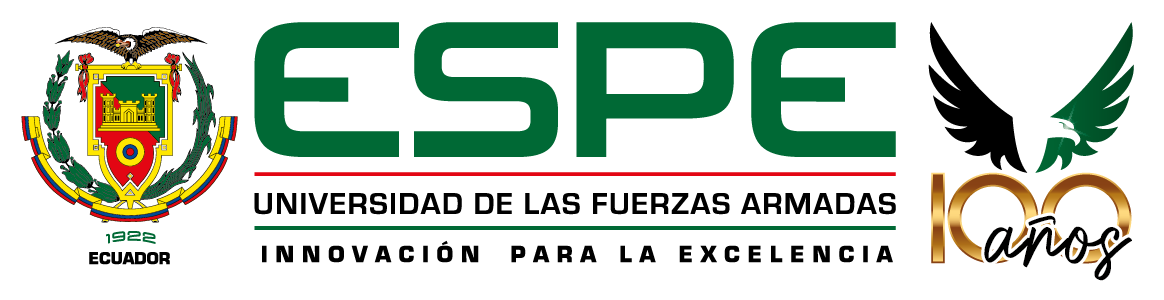 CAPÍTULO III
Marco Metodológico
Metodología
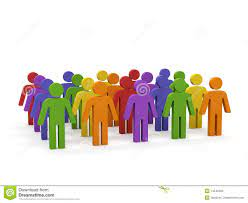 Enfoque 
de la investigación
Por sus fuentes
Enfoque cuantitativo
Primarias


Secundarias
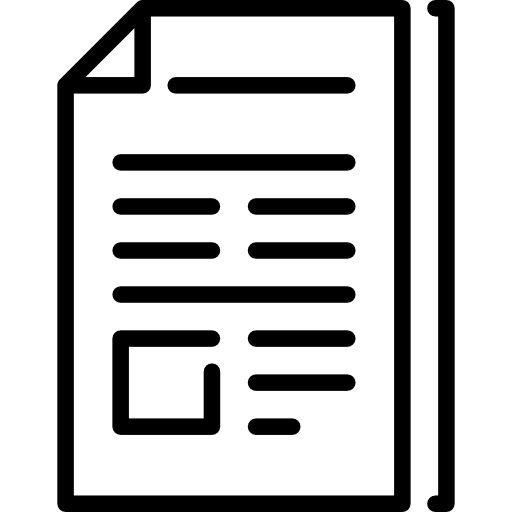 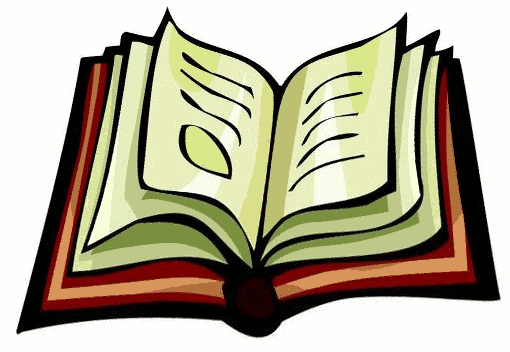 Metodología
Por el alcance
Descriptivo y correlacional
Diseño de la investigación
Herramientas para el procesamiento y análisis de datos estadísticos
No experimental -Transversal
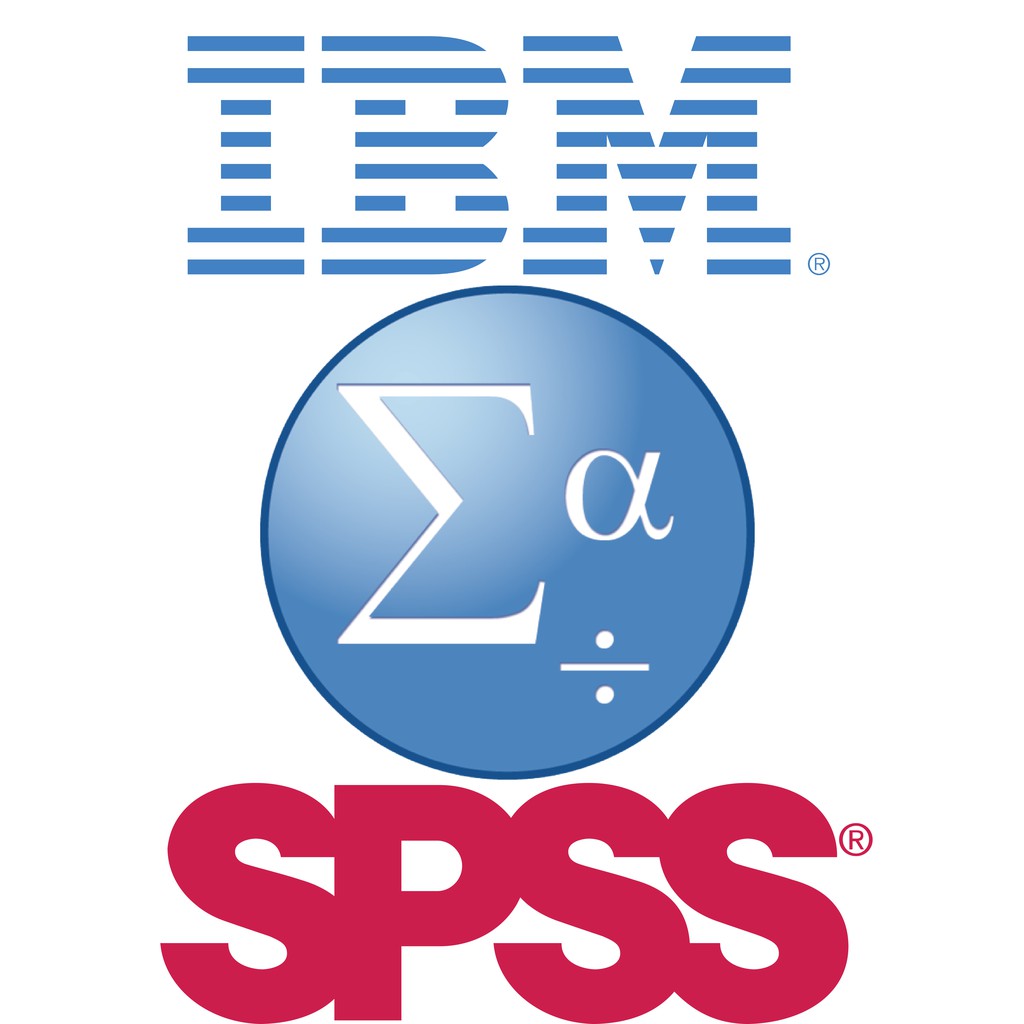 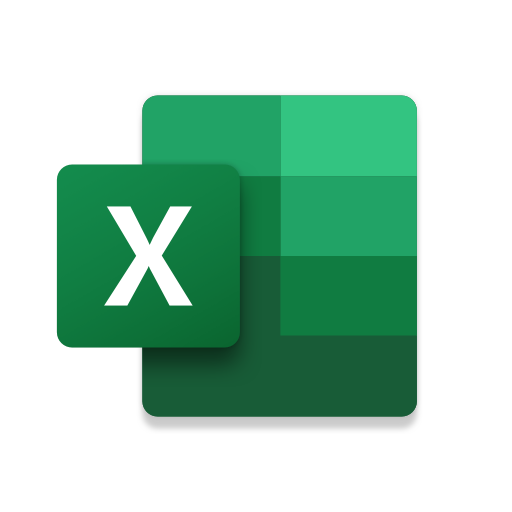 Excel
Metodología
Población y Muestra
Determinación del tamaño de la muestra
Encargados de los negocios y clientes del cantón Rumiñahui
Tipo de muestreo
Muestre aleatorio simple
(Morales, 2012)
Muestra
Población finita
(Hernández, Fernández, y Baptista, 2014)
Instrumento de investigación
Clemen & Winkler (1985)
(Cabero & Llorante, 2013)
[Speaker Notes: Confiable y consitente]
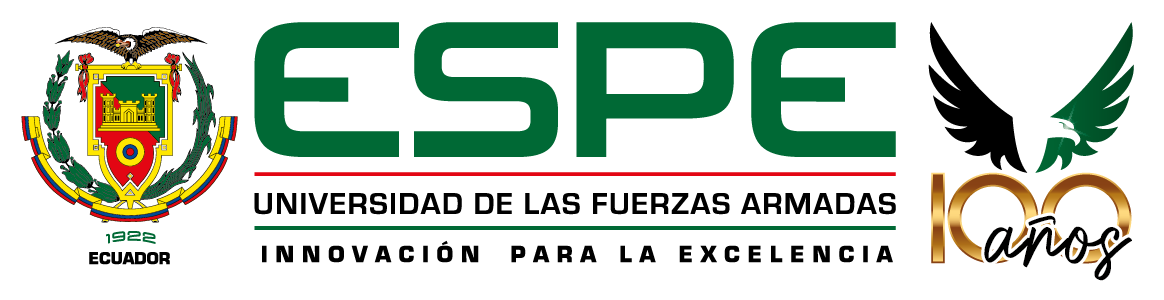 CAPÍTULO IV
Análisis e interpretación de datos
Resultados relevantes
¿Usted ha sido víctima de la delincuencia en el transcurso del del desarrollo de las actividades comerciales dentro del cantón Rumiñahui en el último año?, febrero 2022
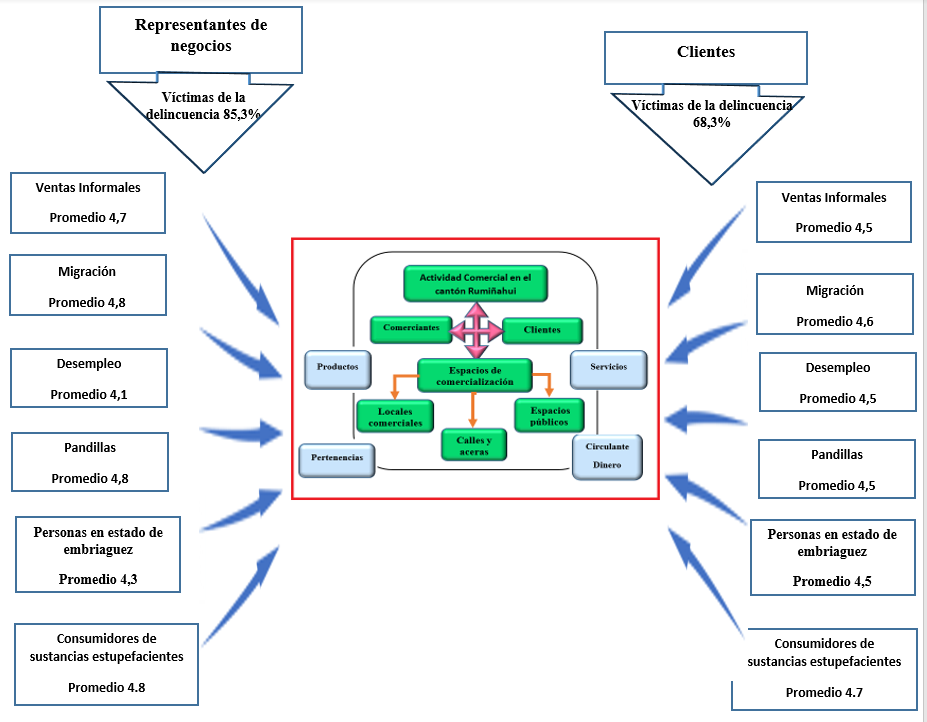 Factores de inseguridad
[Speaker Notes: PONER EN DIFERENTES COLORES Y FORMATOS FONDOS POR Q SINO TODOS PARECEN IGUALES]
Organismos de Seguridad Ciudadana
y orden Público
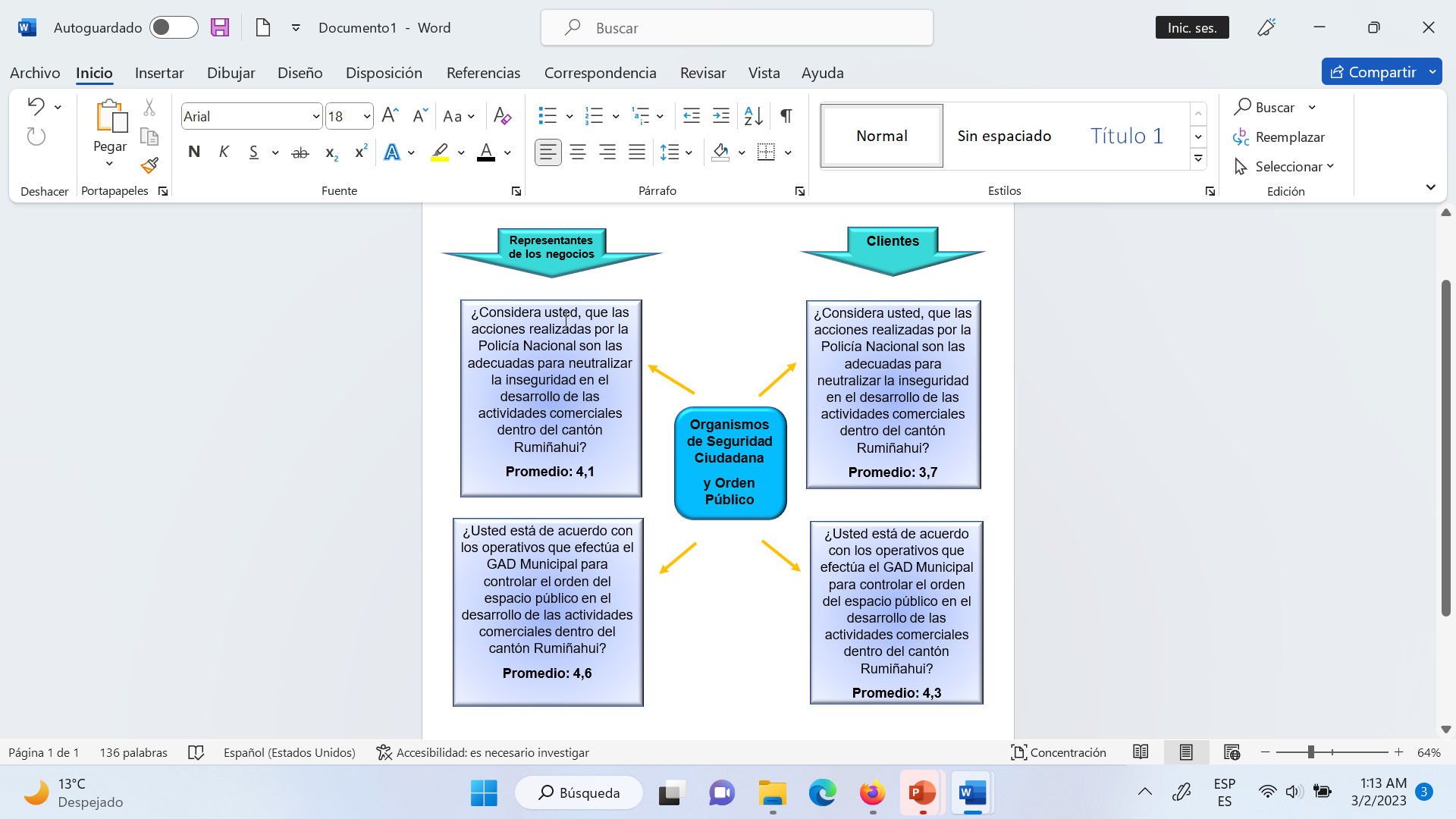 [Speaker Notes: PONER EN DIFERENTES COLORES Y FORMATOS FONDOS POR Q SINO TODOS PARECEN IGUALES]
Actores en el proceso de la comercialización
Comportamiento del consumidor
[Speaker Notes: PONER EN DIFERENTES COLORES Y FORMATOS FONDOS POR Q SINO TODOS PARECEN IGUALES]
Análisis estadístico: Bivariados
Obj.3
3. Correlación de Spearman
2. Prueba de normalidad de Kolmogorov-smirnov
Prueba de normalidad Kolmogorov-Smirnov H0: La información que se analiza es normal (p ≥ 0.05).

H1: La información que se analiza no es normal (p <0.05).

Criterio de decisión
Si p≥0,05 acepto H0, rechazo H1, sigue una distribución normal.

Si p<0,05 acepto H1, rechazo H0, no sigue una distribución normal.
[Speaker Notes: se observa que el P valor es significativo es menor a 0,5 por lo tanto la correlación es significativa ( si hay correlación ), y se obtuvo un coeficiente de correlación de 0,72 lo que significa una correlación positiva considerable, por lo tanto a medida que mejora la inteligencia de negocios mejora la competitividad, finalmente]
3. Correlación de Spearman
Prueba de hipótesis
Prueba de hipótesis
Variables: Seguridad Ciudadana y Actividad Comercial 
H0. No existe una relación directa entre la percepción de seguridad ciudadana y el desarrollo de la actividad comercial H1. Existe una relación directa entre la percepción de seguridad ciudadana y el desarrollo de la actividad comercial
Variables: Seguridad Ciudadana y Actividad Comercial 
H0. No existe una relación directa entre la percepción de seguridad ciudadana y el desarrollo de la actividad comercial H1. Existe una relación directa entre la percepción de seguridad ciudadana y el desarrollo de la actividad comercial
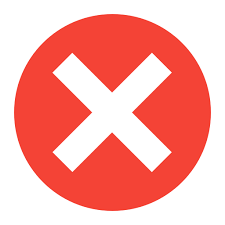 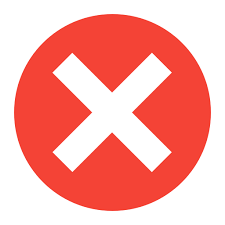 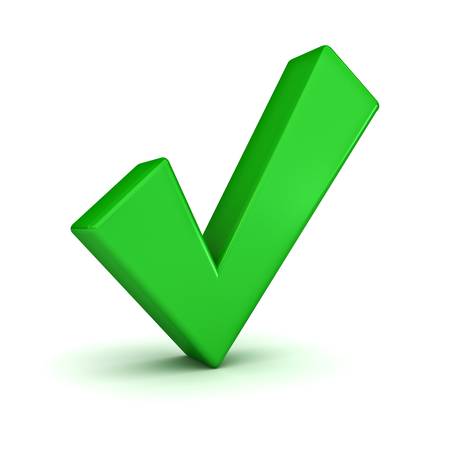 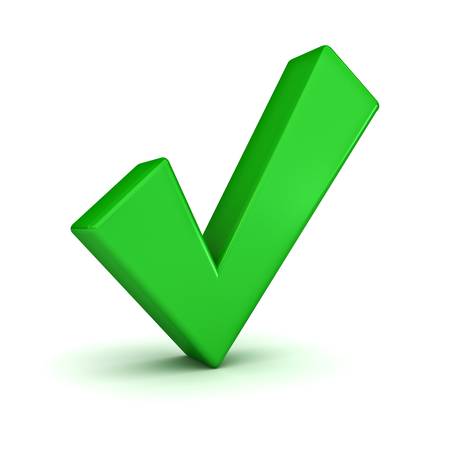 La evidencia permite afirmar que Seguridad Ciudadana y Actividad Comercial están correlacionadas.
[Speaker Notes: se observa que el P valor es significativo es menor a 0,5 por lo tanto la correlación es significativa ( si hay correlación ), y se obtuvo un coeficiente de correlación de 0,72 lo que significa una correlación positiva considerable, por lo tanto a medida que mejora la inteligencia de negocios mejora la competitividad, finalmente]
Presentación de la Propuesta
Plan de alternativas de seguridad ciudadana para el cantón Rumiñahui: 2023-2025
Propuesta
Propuesta
Conclusiones y recomendaciones
Recomendaciones
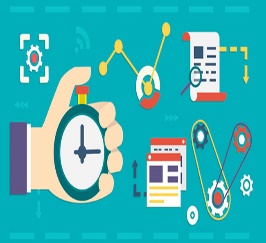 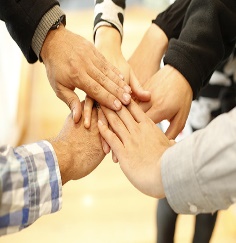 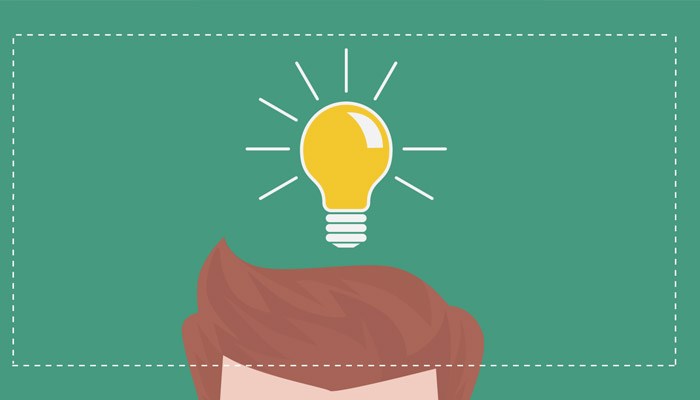 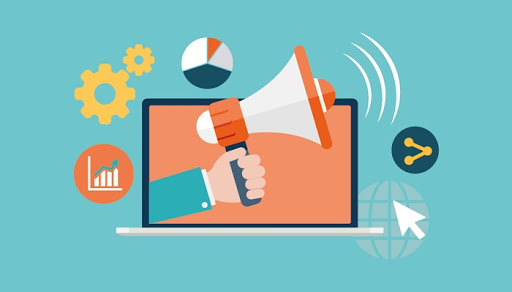 RECOMENDACIONES
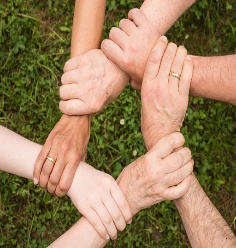 Muchas gracias!
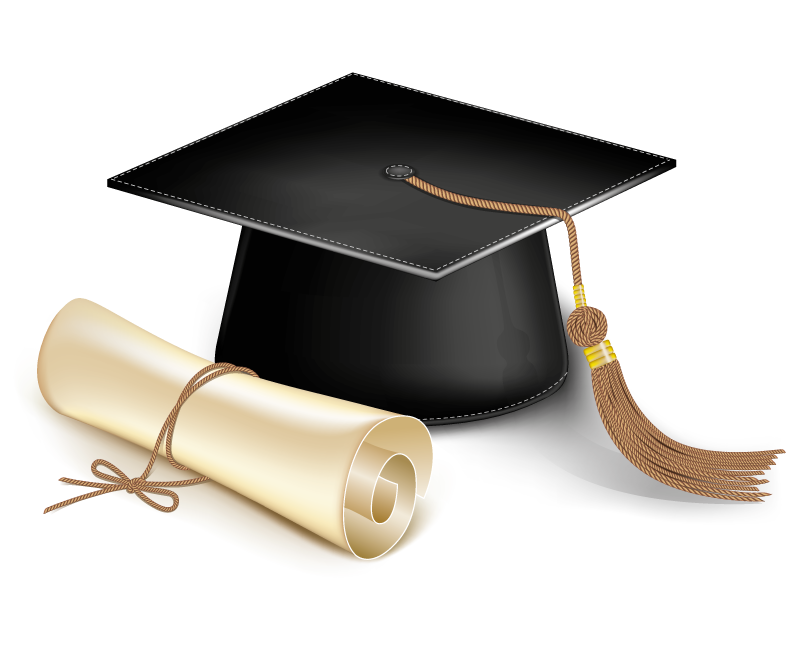